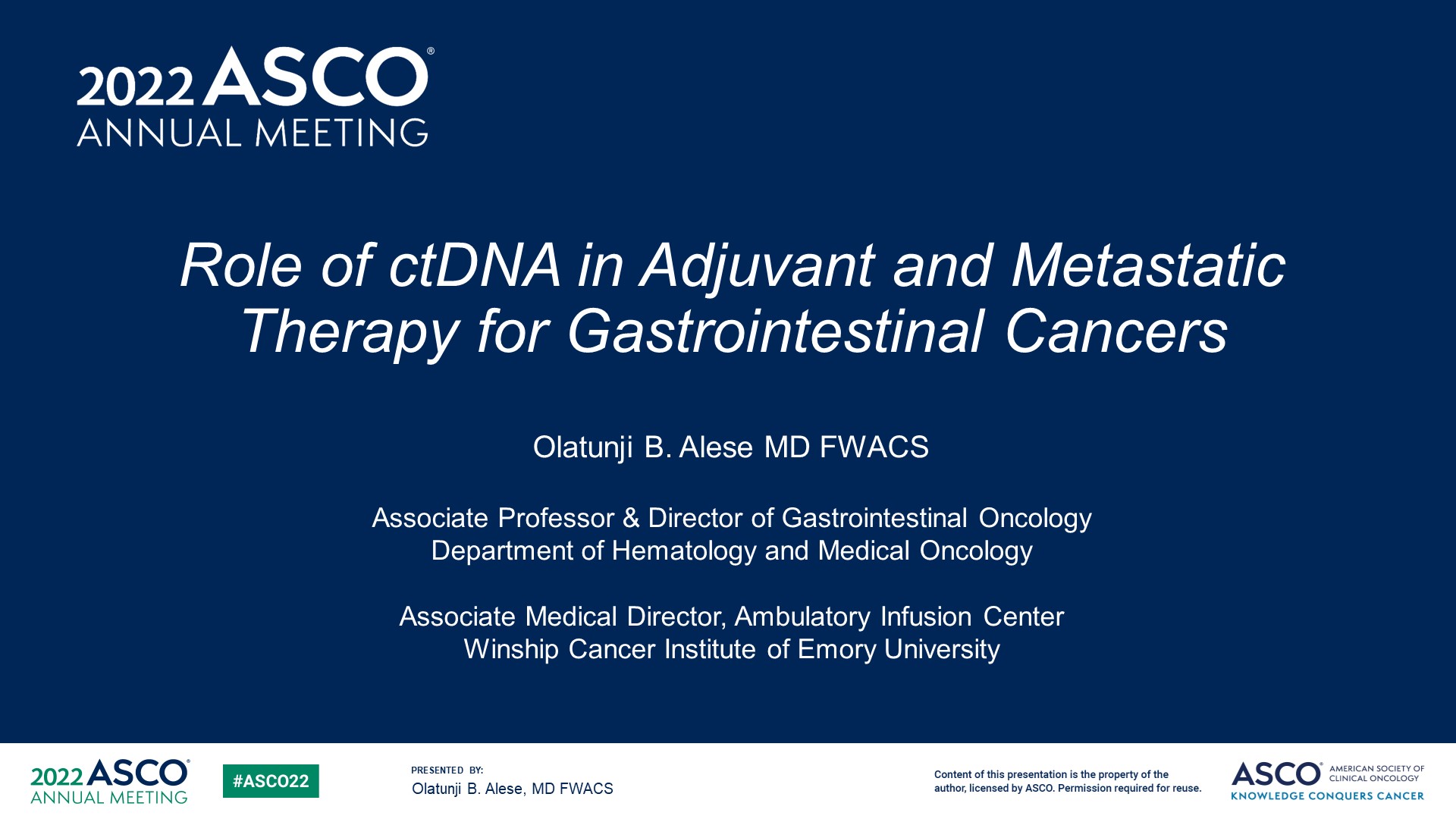 Role of ctDNA in Adjuvant and Metastatic Therapy for Gastrointestinal Cancers
Content of this presentation is the property of the author, licensed by ASCO. Permission required for reuse.
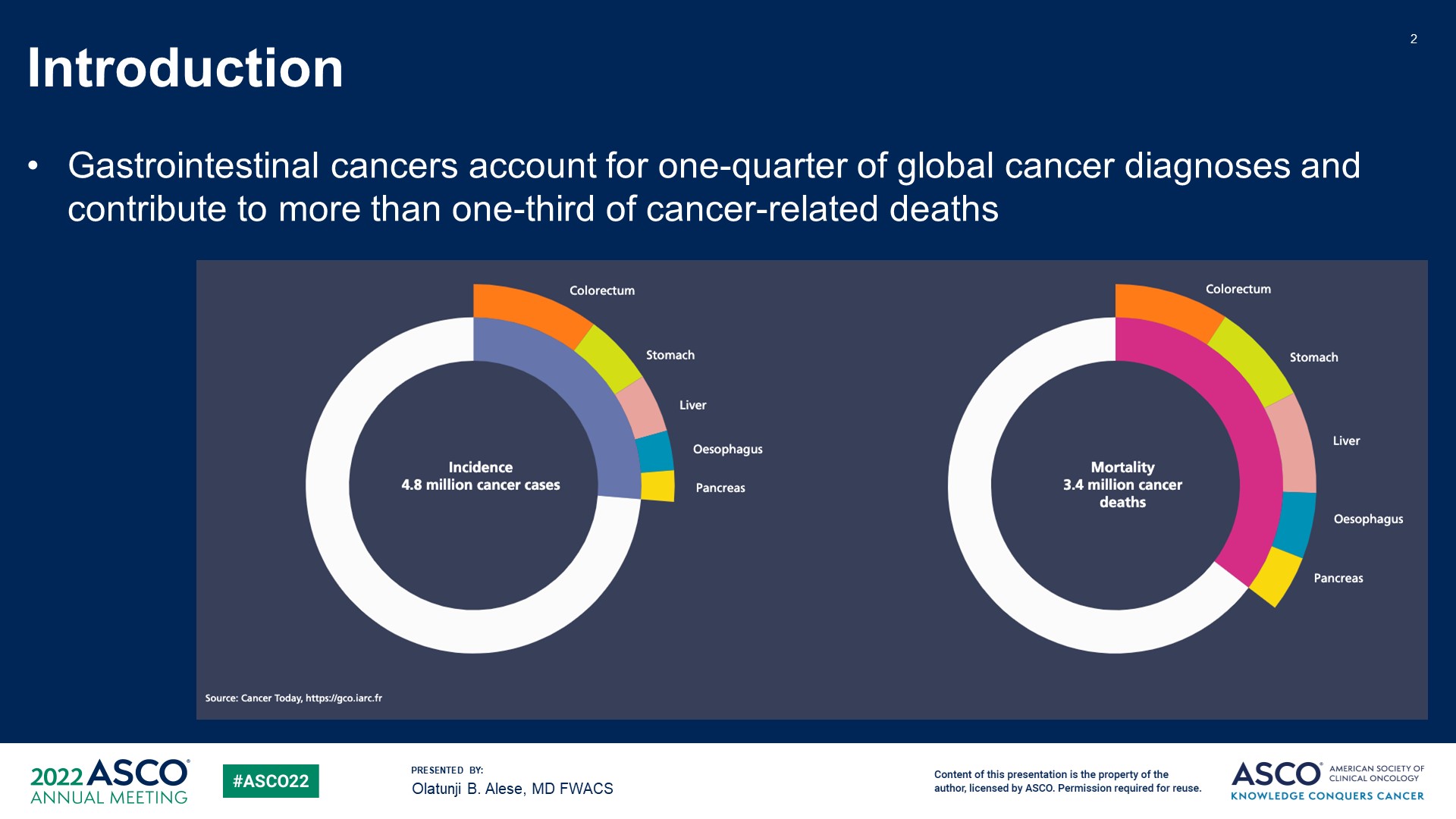 Introduction
Content of this presentation is the property of the author, licensed by ASCO. Permission required for reuse.
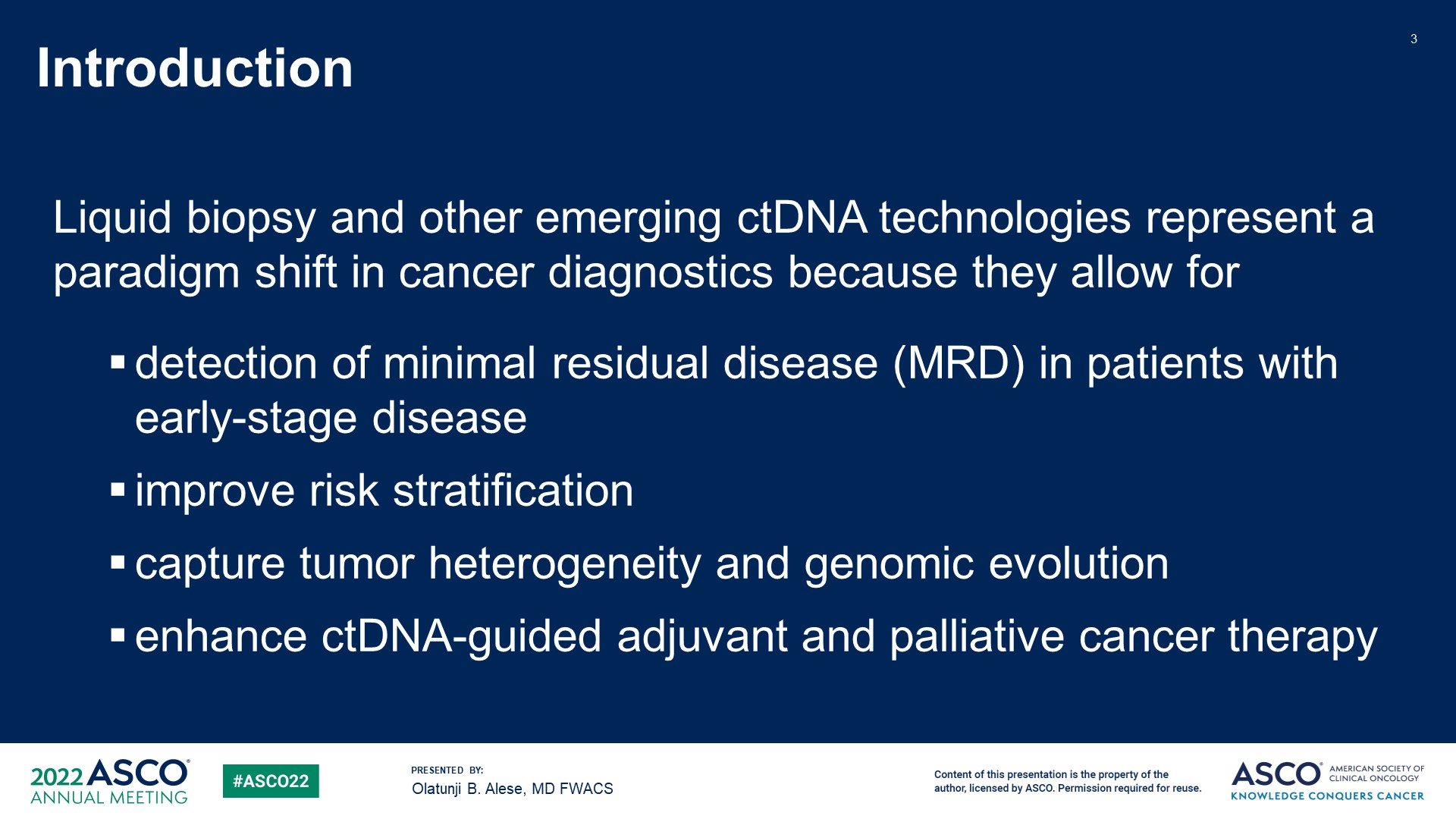 Introduction
Content of this presentation is the property of the author, licensed by ASCO. Permission required for reuse.
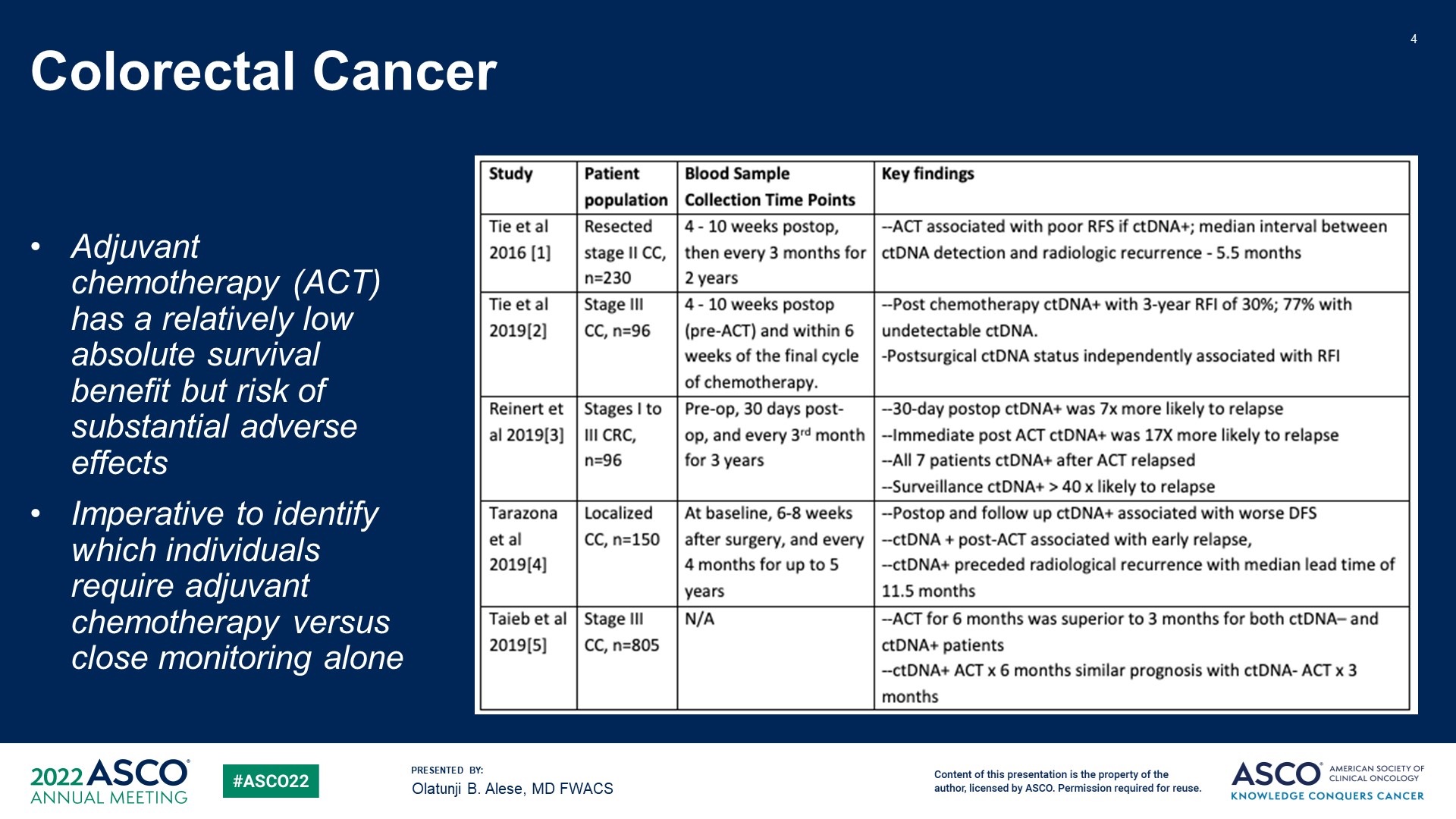 Colorectal Cancer
Content of this presentation is the property of the author, licensed by ASCO. Permission required for reuse.
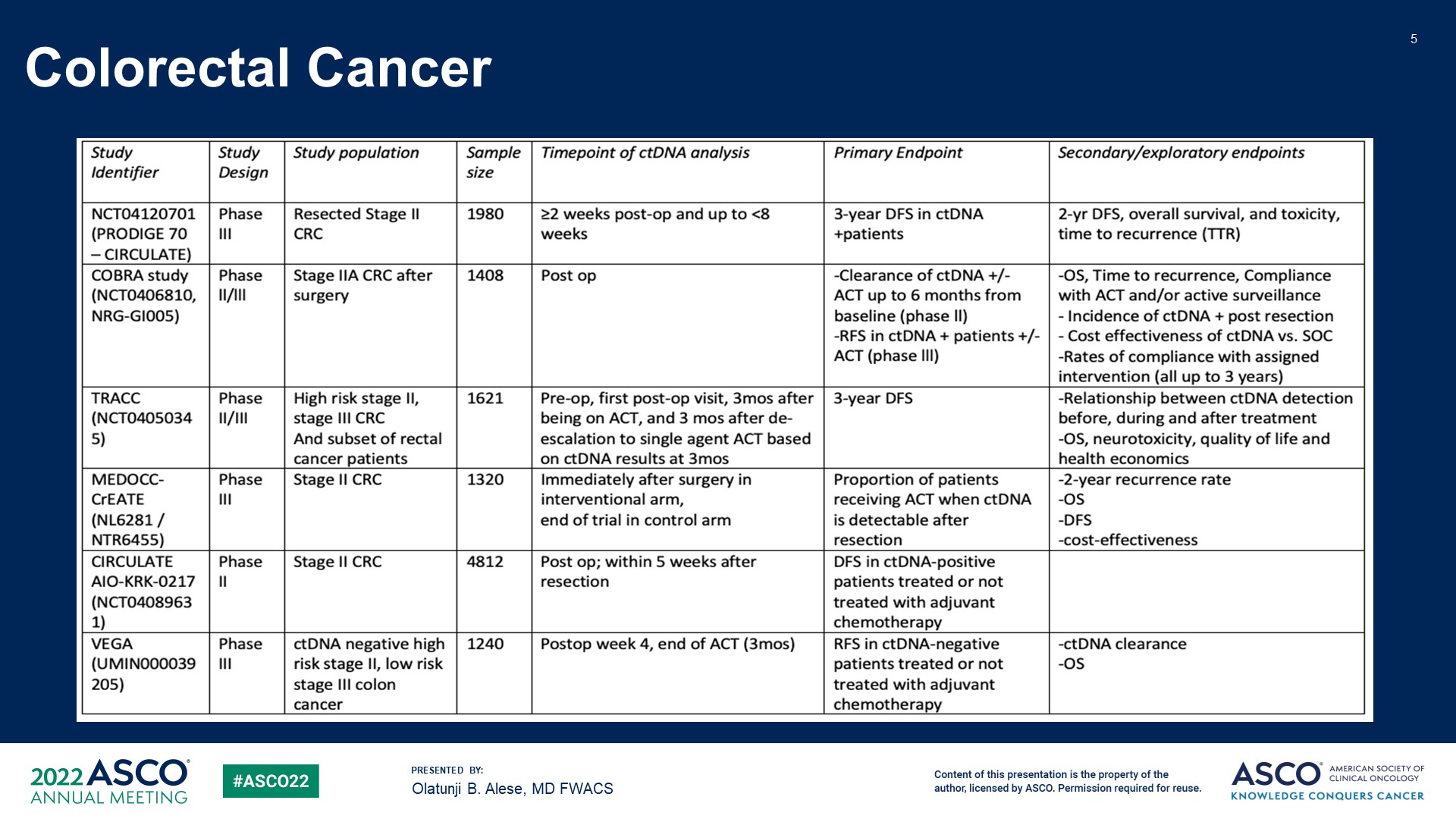 Colorectal Cancer
Content of this presentation is the property of the author, licensed by ASCO. Permission required for reuse.
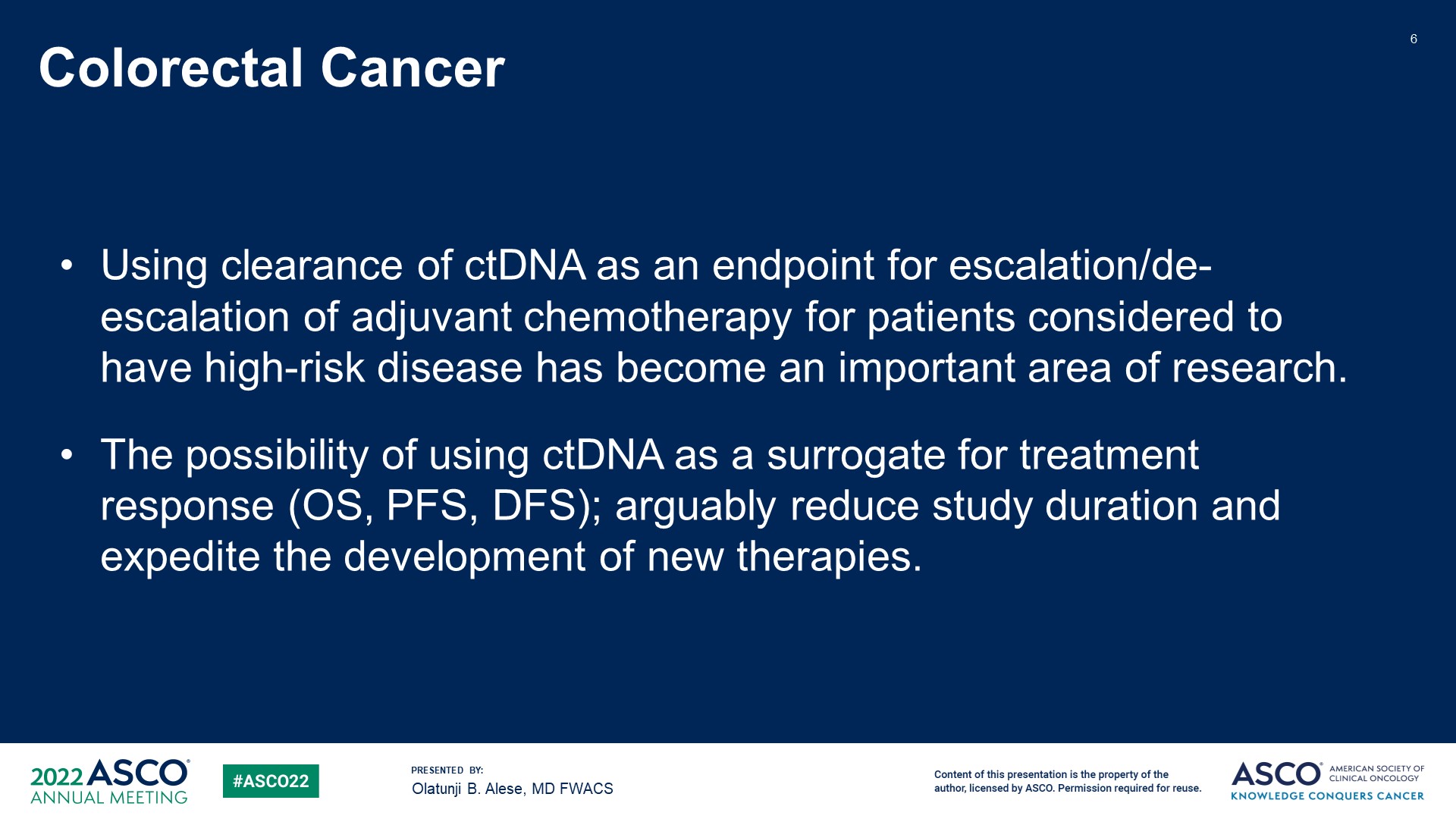 Colorectal Cancer
Content of this presentation is the property of the author, licensed by ASCO. Permission required for reuse.
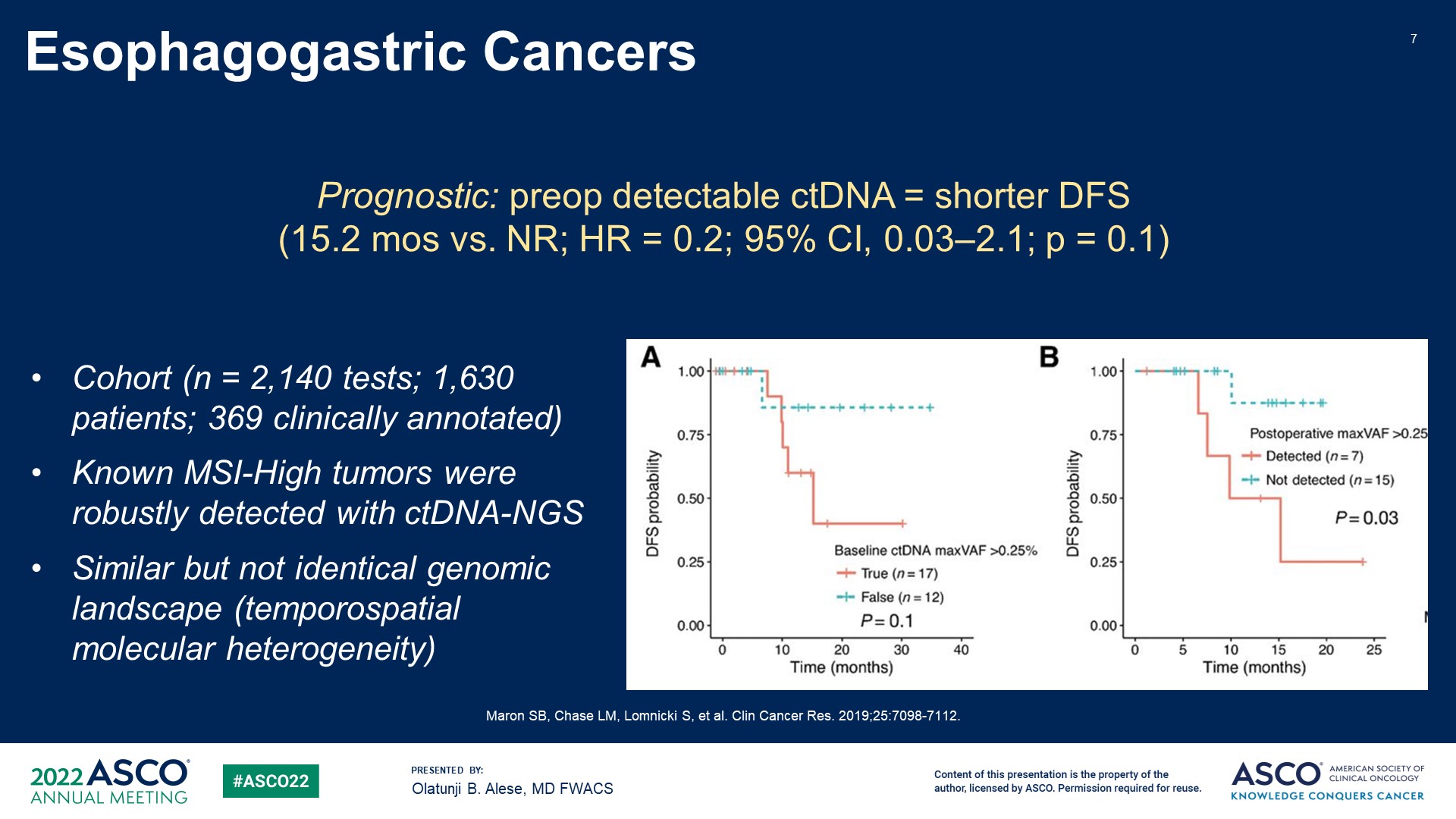 Esophagogastric Cancers
Content of this presentation is the property of the author, licensed by ASCO. Permission required for reuse.
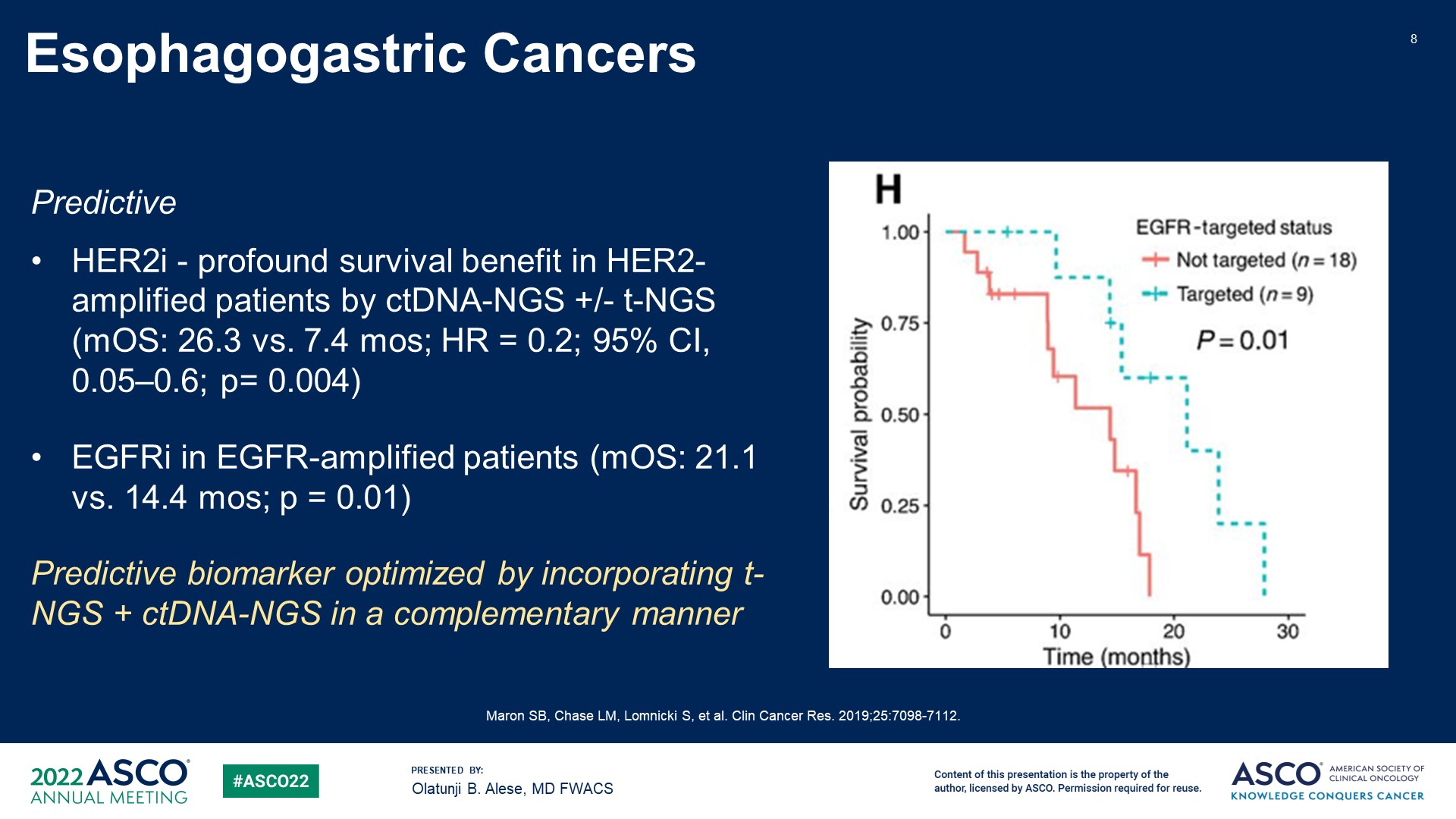 Esophagogastric Cancers
Content of this presentation is the property of the author, licensed by ASCO. Permission required for reuse.
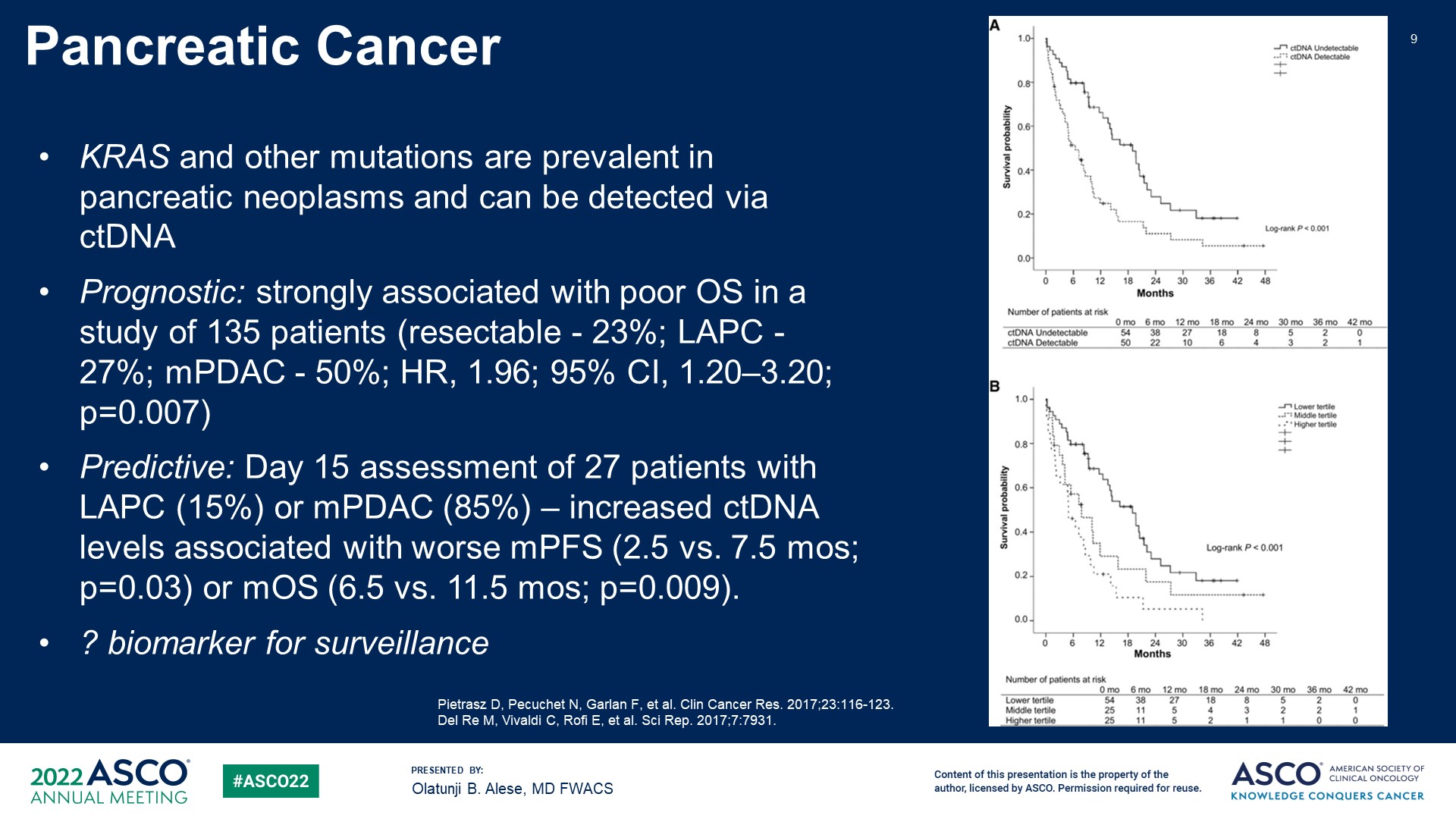 Pancreatic Cancer
Content of this presentation is the property of the author, licensed by ASCO. Permission required for reuse.
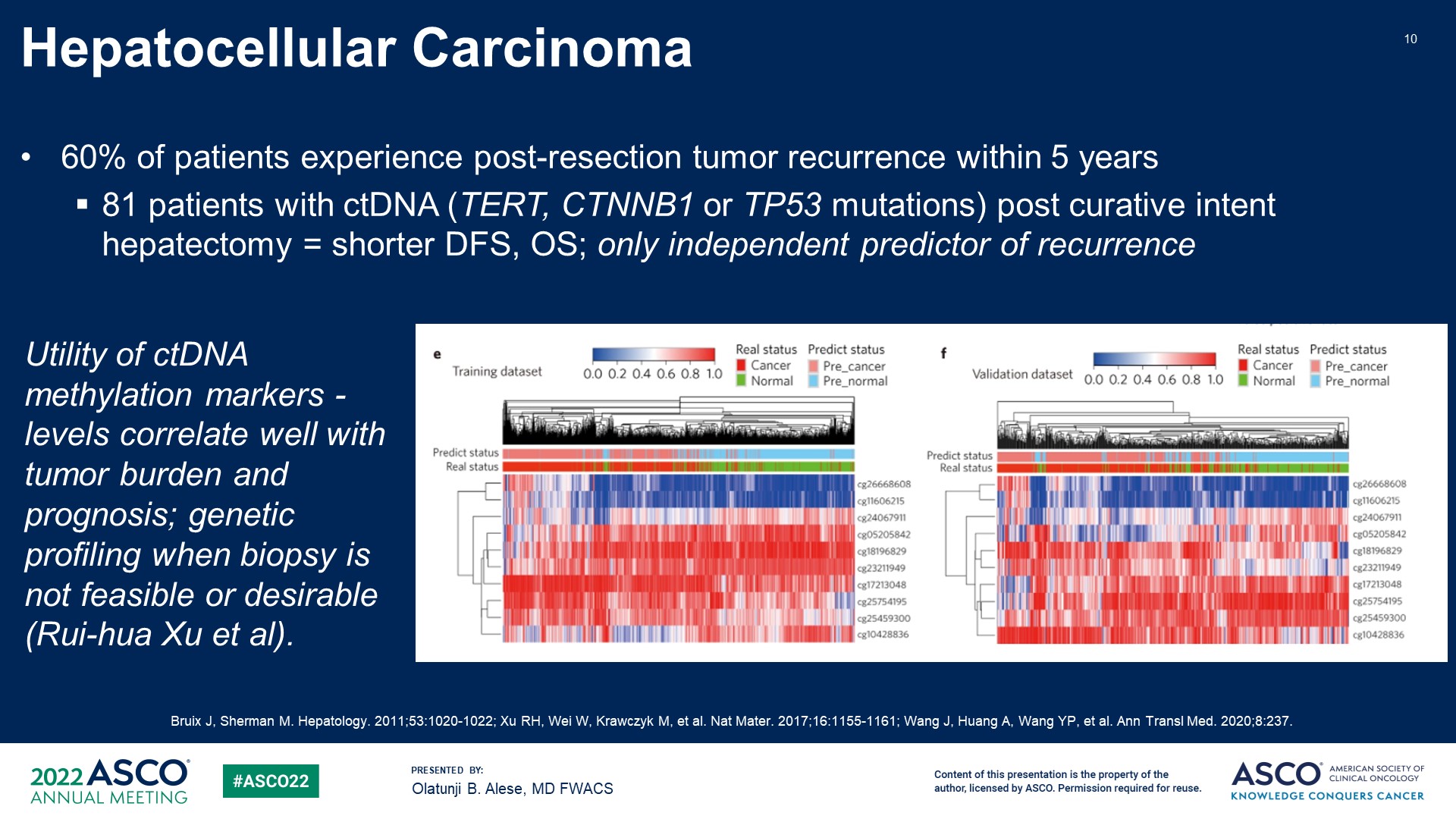 Hepatocellular Carcinoma
Content of this presentation is the property of the author, licensed by ASCO. Permission required for reuse.
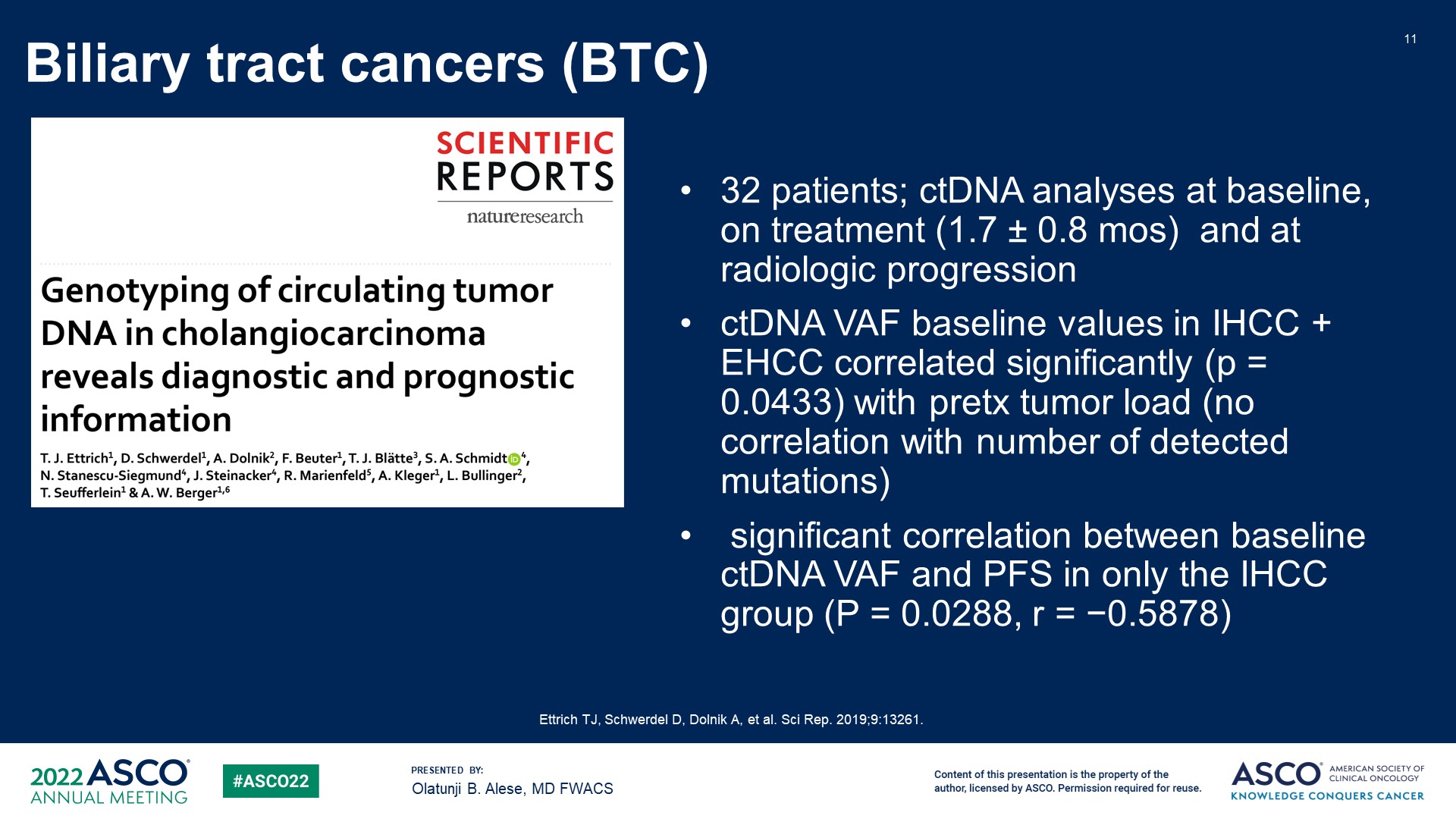 Biliary tract cancers (BTC)
Content of this presentation is the property of the author, licensed by ASCO. Permission required for reuse.
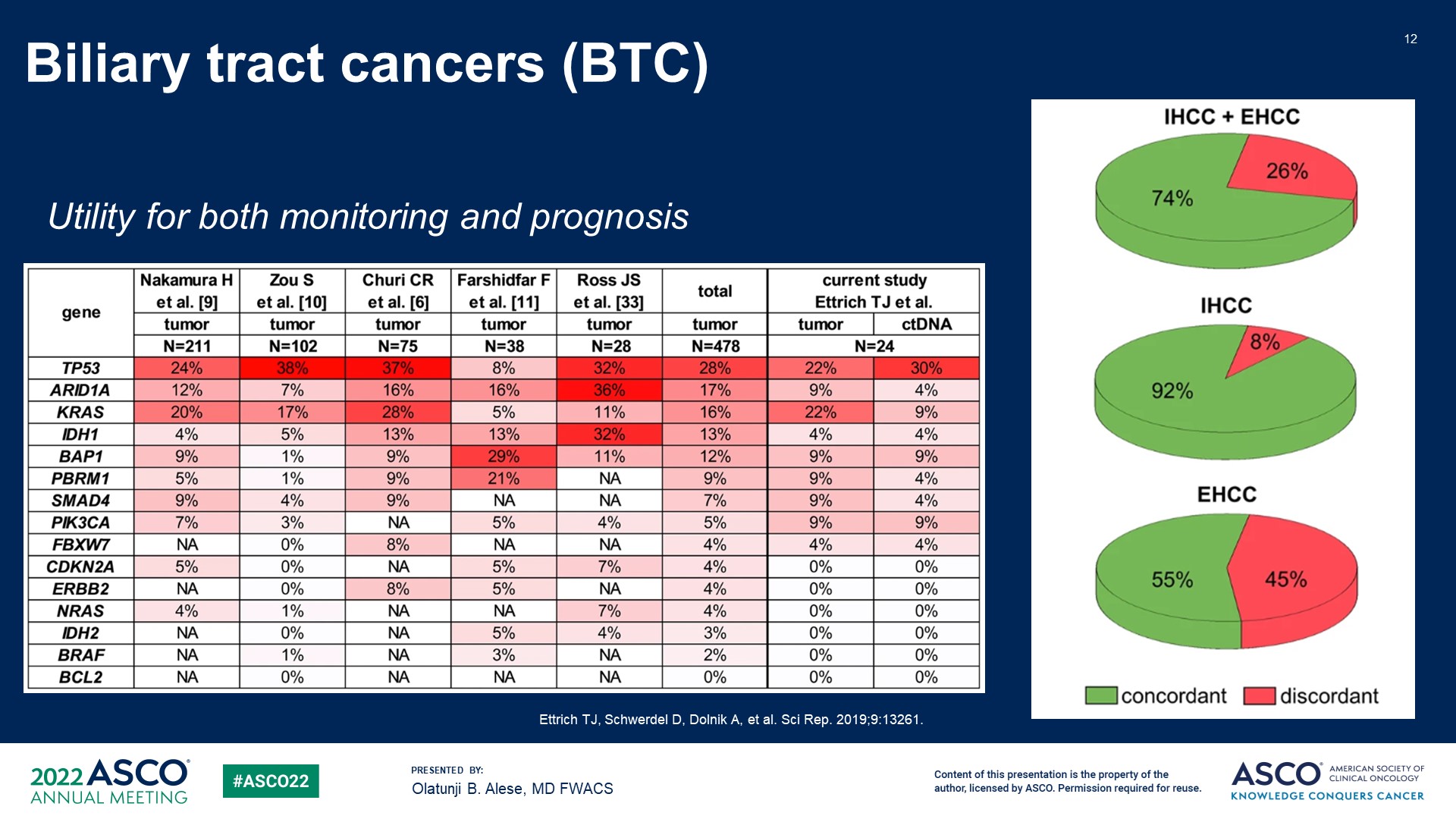 Biliary tract cancers (BTC)
Content of this presentation is the property of the author, licensed by ASCO. Permission required for reuse.
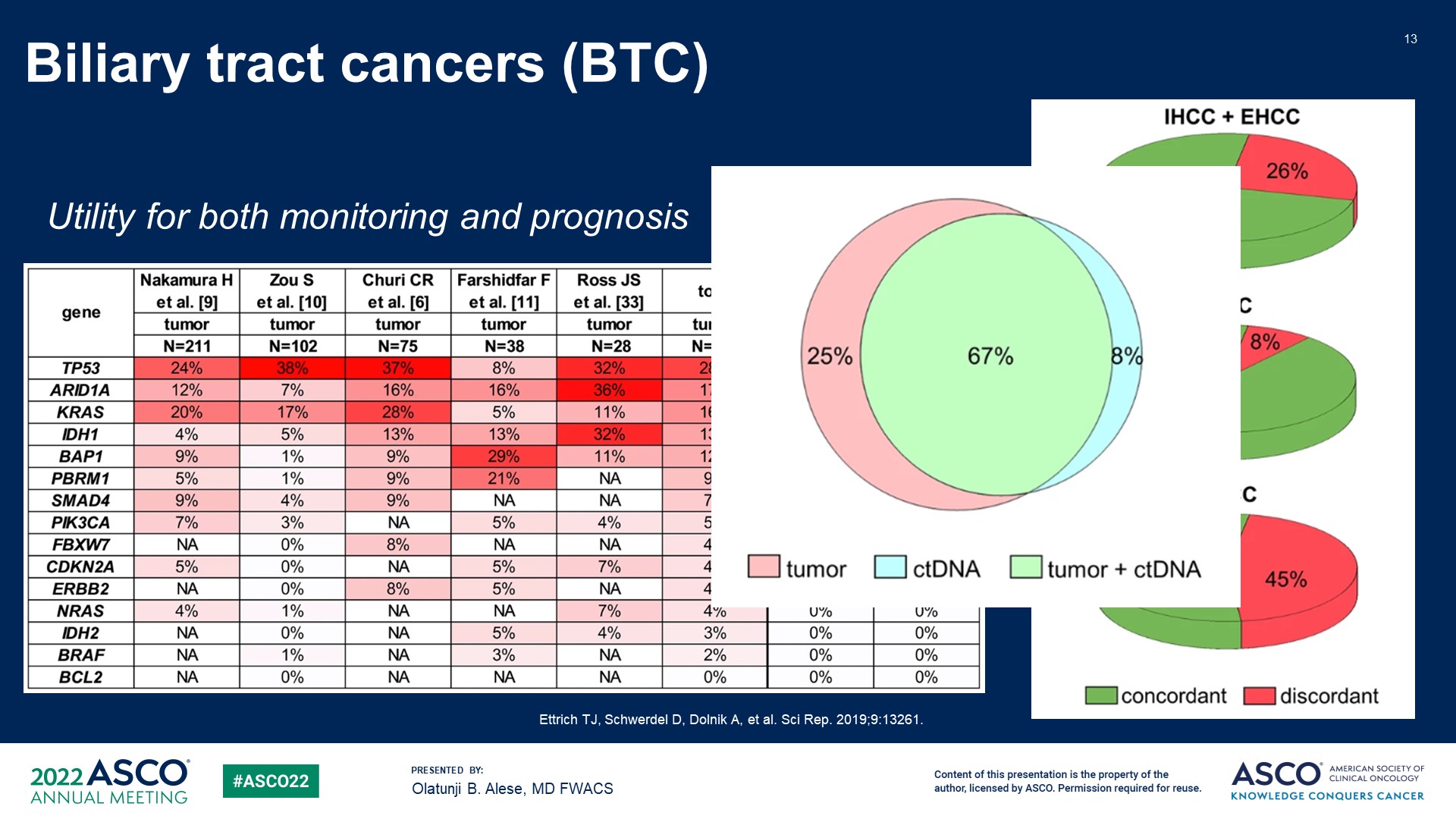 Biliary tract cancers (BTC)
Content of this presentation is the property of the author, licensed by ASCO. Permission required for reuse.
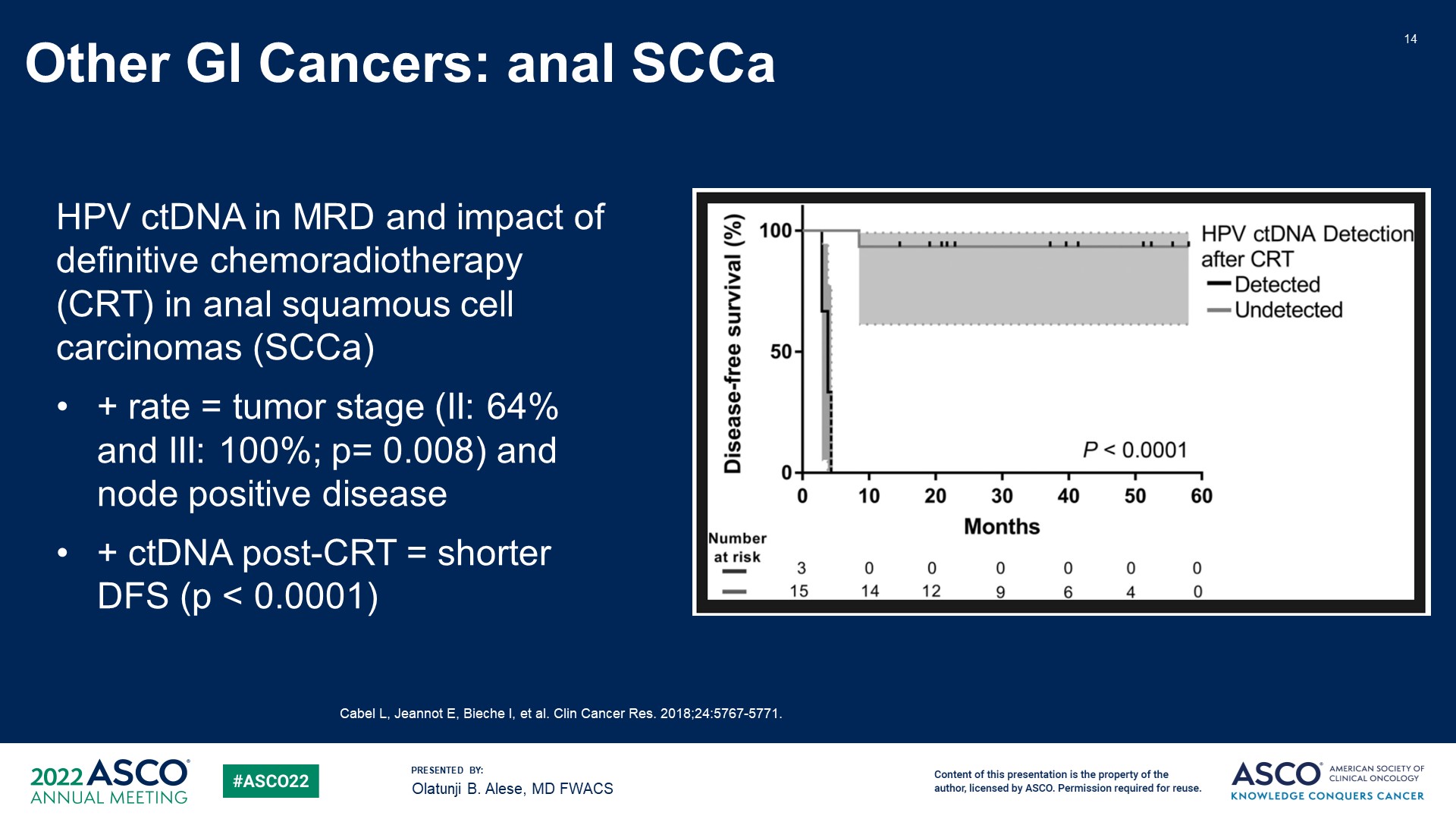 Other Gl Cancers: anal SCCa
Content of this presentation is the property of the author, licensed by ASCO. Permission required for reuse.
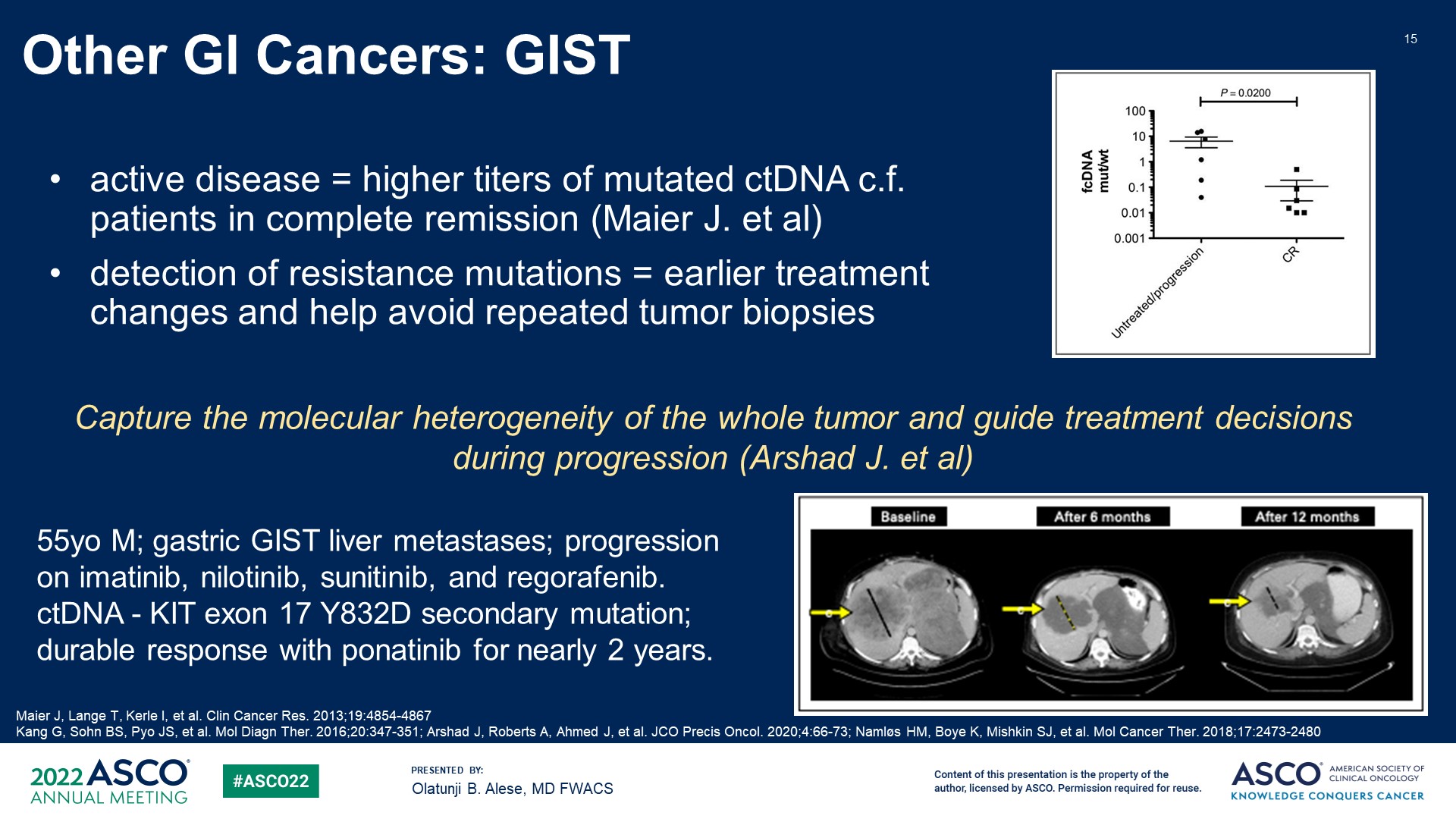 Slide 15
Content of this presentation is the property of the author, licensed by ASCO. Permission required for reuse.
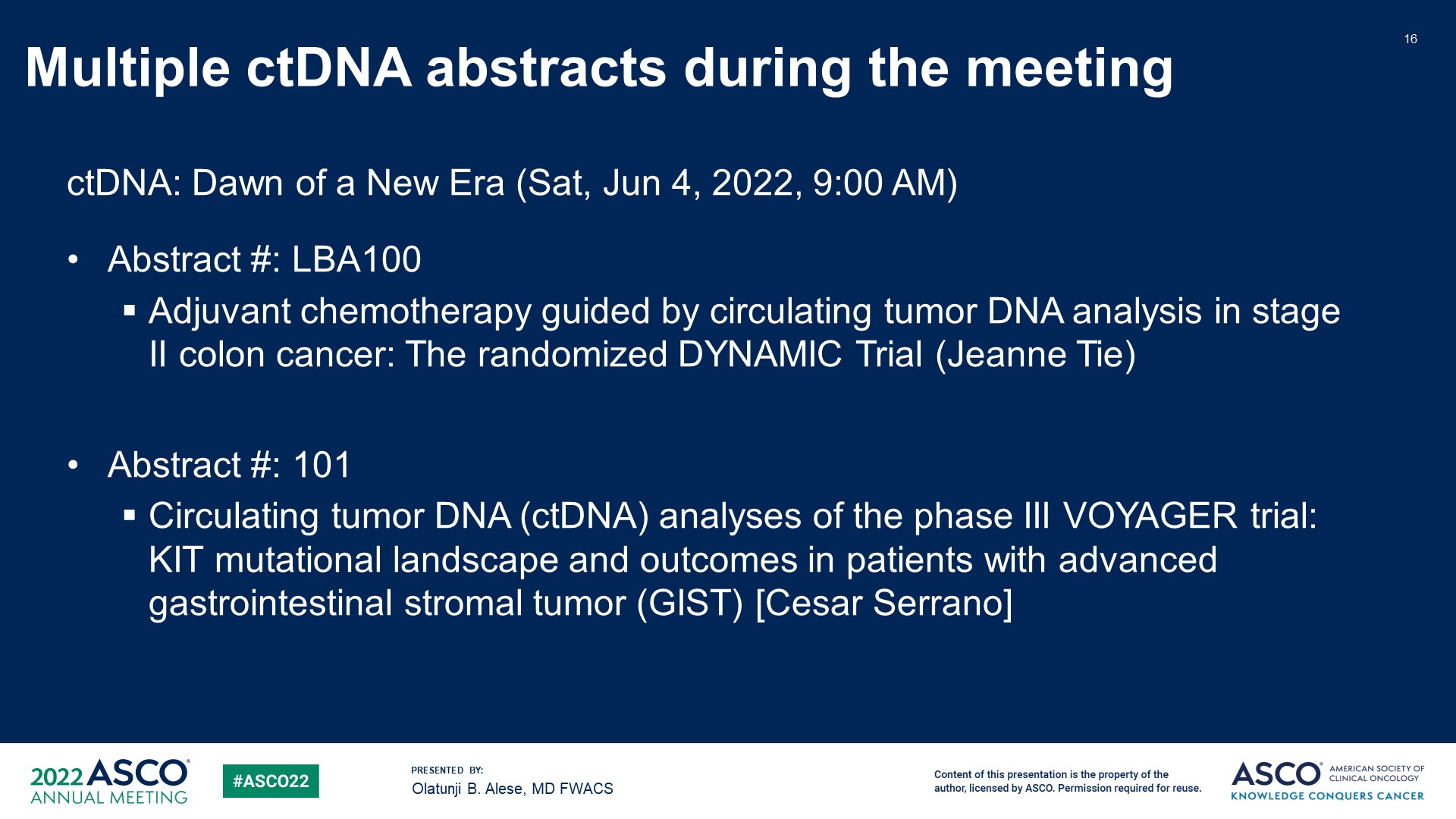 Multiple ctDNA abstracts during the meeting
Content of this presentation is the property of the author, licensed by ASCO. Permission required for reuse.
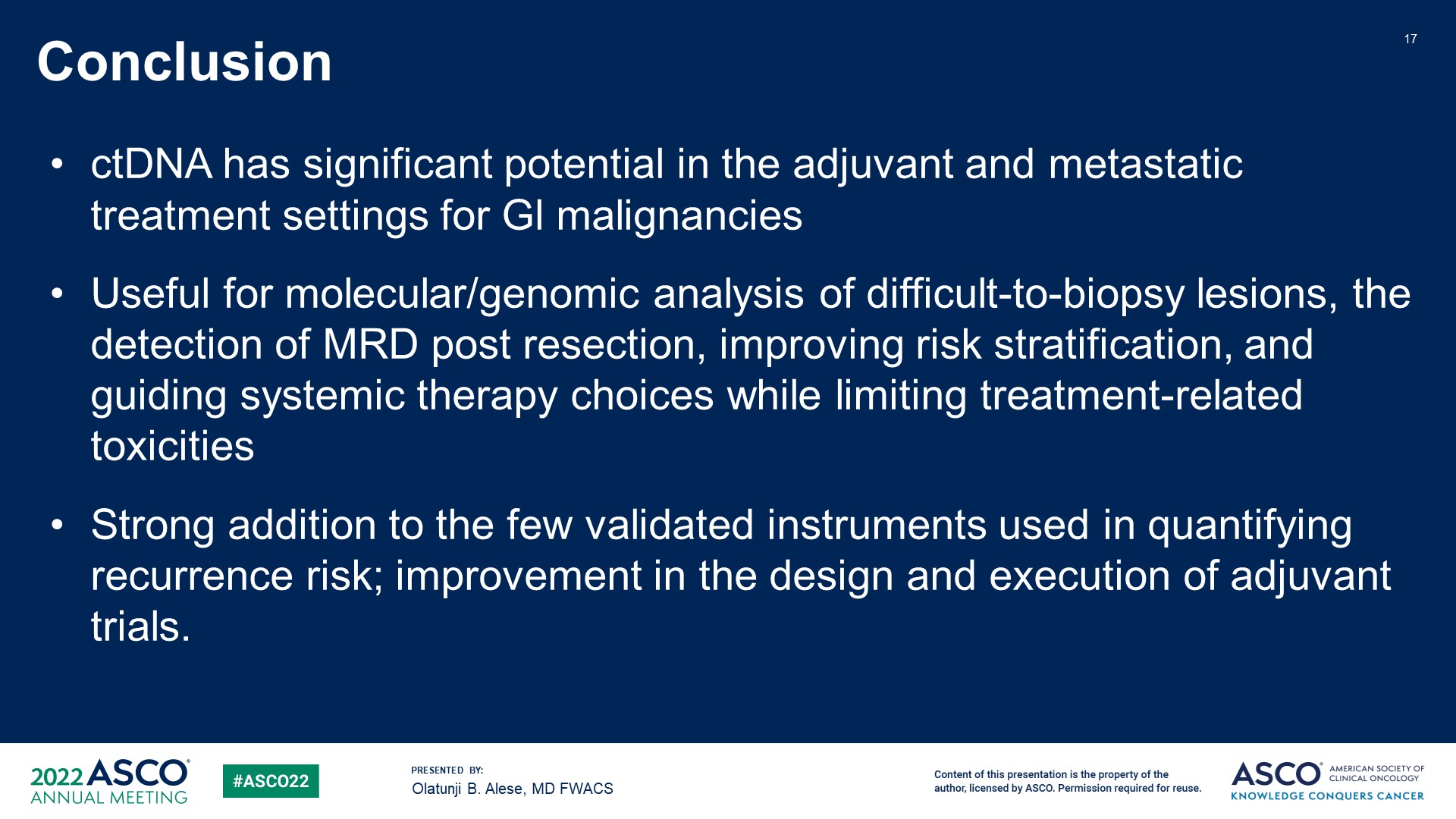 Conclusion
Content of this presentation is the property of the author, licensed by ASCO. Permission required for reuse.
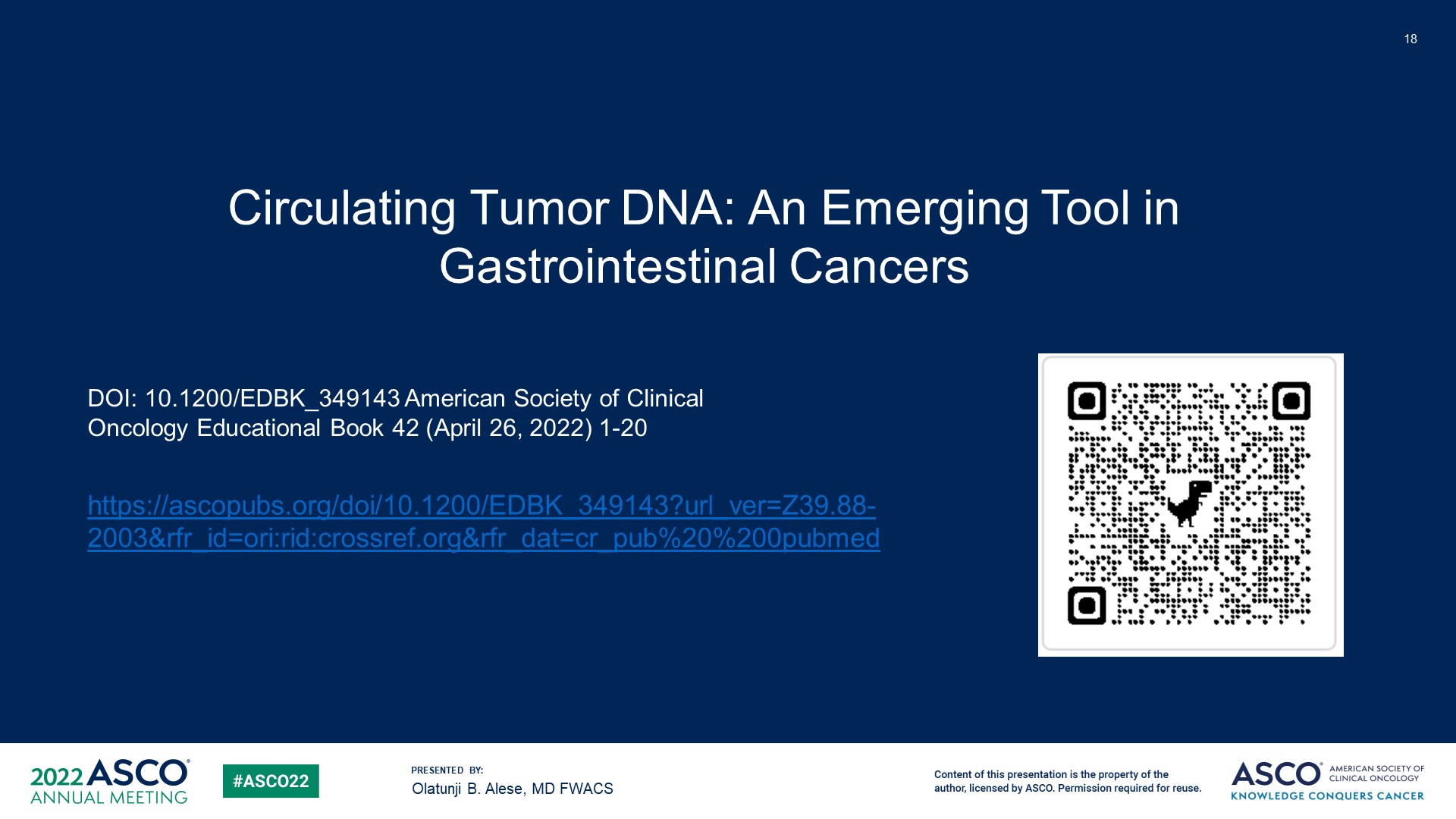 Slide 18
Content of this presentation is the property of the author, licensed by ASCO. Permission required for reuse.